Level 2: Adult Safeguarding Course

Competence at this level is about individuals recognising the signs that may indicate possible harm or abuse, and starting to report on the information, knowing who to contact and seek advice from within your team if you have concerns.

Level 2 should be the minimum level of competence for all staff who have direct contact with individual adults.

Suitable for: All staff that have one-off or infrequent contact with adults and/or carers as part of their work, paid or voluntary, for example; maintenance technicians, administrators, customer service advisors, leisure centre staff, voluntary drivers etc.
Level 2
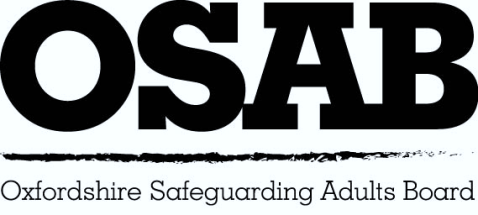 Version 6 – September 2019
[Speaker Notes: TRAINER’S NOTE:  This session is designed to run for 2.5 hours with a 10 minute break to be taken within that time.  Trainer’s to decide where a suitable break should be taken, dependant upon how far through the slides you are and how well discussions are going.  You’ll need to gauge whether people are flagging and losing interest!

Trainers should arrive at the case scenario slide (number 22) by 11.15 at the latest.]
Welcome and Housekeeping
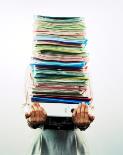 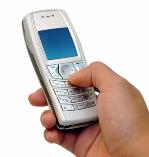 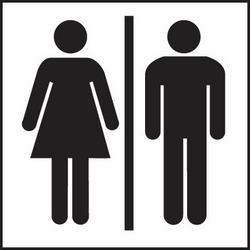 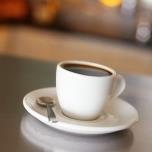 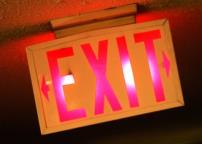 Exits & Fire Procedures
Course Timings & Breaks
Course materials
Mobile Phones
Toilets
Level 2
2
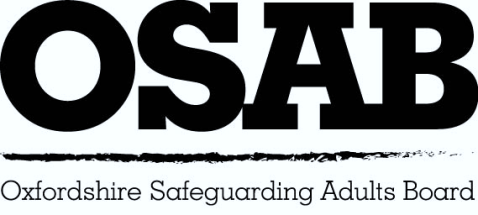 [Speaker Notes: Toilets – trainer to find out where toilets are located and accessibility options for delegates who may require disabled facilities.

Exits & Fire procedures – trainer to find out for that venue and inform delegates whether there are any expected ‘tests’ at a certain time.  Find out where you are expected to congregate once out of the building.

Course timings and breaks – the course will be no longer than 2.5 hours.  A break will be included, depending on timings it is likely to be 10 minutes.  Please remind people this is their session.  If they need to take a break for any reason, be it due to the effects of the content of the course, be it that they cannot sit for long periods etc. they are welcome to do so without feeling the need to ask the Trainers or wait for the ‘official’ break.

Course materials – there will be a link in your OSAB account to the slides used today, along with an information booklet following your attendance today.

Mobile phones – reminder for people to switch them to vibrate or silent and leave the room if they need to take a call.  Please do not sit in the session checking social media.  Trainers to call people out if they do not appear to be engaging, and are constantly checking phones!]
Our Training Agreement
Each member has a valid contribution to make.

Give and receive constructive feedback. 

Multi-agency issues may be discussed but should be done so professionally and with respect towards all course delegates.

Support the principle of confidentiality.

Use this session to network and share good practice.
Level 2
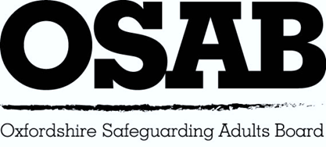 3
[Speaker Notes: Trainers to make delegates aware that if anything raised requires action they will discuss it with the delegate in question either during a break or ask them to stay behind at the end of the session. 

Trainers will stay behind after the session anyway in case there is anything attendees wish to discuss outside of the group.]
Aim
To be able to identify when adults are at risk of abuse or are being abused within their usual environments and how to refer. To know who to contact if they have concerns and who to seek advice from across the partnership. 

Objectives
Demonstrate an ability to recognise and describe a safeguarding issue to the most appropriate professional (IE line manager) or local safeguarding team. 
Demonstrate and document concerns.
Demonstrate an understanding of the Mental Capacity principles.
Demonstrate an ability to refer appropriately.
Level 2
4
[Speaker Notes: Remember to:

Acknowledge the complexity of the issues

Recognise diversity/values held by service users/patients/clients and how it adds to the complexity of the work we do. 

Safeguarding doesn’t have a one size fits all response.]
Introductions 
and Networking
Level 2
5
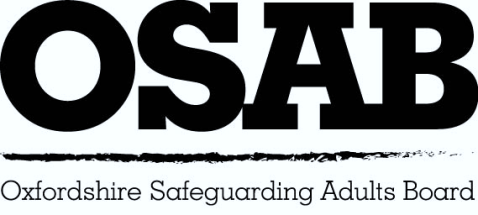 [Speaker Notes: Trainers should describe their own role to establish their credibility as someone to present on safeguarding (don’t forget add-ons to your role such as being a Best Interest Assessor, AMHP etc.)

Ask attendees to introduce themselves to the group (not just the Trainers!), what their job role is and which organisation they work in (no acronyms please) and the work/people the organisation do/work with.]
How does adult safeguarding differ from children’s safeguarding?
Level 2
6
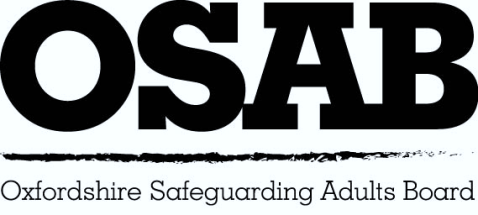 [Speaker Notes: TRAINER’S NOTE: Trainers should ask delegates in small groups to discuss this point for a couple of minutes and then feedback to the group.
Trainers to confirm answers, or explain what the differences are.

The reason for this slide is that some attendees may work with both children and adults, so may have undertaken children’s safeguarding training, and may believe adult safeguarding is the same as children’s.  It is not.

Children and adults may each face a different set of issues
Definitions and terms used differ
Procedures for reporting abuse and handling cases are not the same
There is different legislation and policy

One important difference between safeguarding adults and safeguarding children is an adult’s right to self-determination. Adults may choose not to act at all to protect themselves, and it is only in extreme circumstances that the law intervenes. This will often only happen when an adult is assessed to lack capacity in that area, or where the concerns may extend to children, such as when they are living in the same household.  This can make the matter of safeguarding adults even more complex.]
What does ‘safeguarding’ mean?
Protecting an adult’s right to live in safety, free from abuse and neglect.

It is about people and organisations working together to prevent and stop, both the risk and experience of abuse and neglect.

Safeguarding is everyone’s responsibility.
Level 2
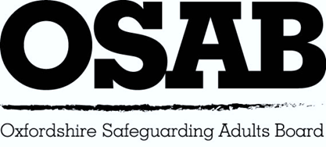 7
[Speaker Notes: TRAINER’S NOTE: Trainers to refer back to the previous slide and remind everyone that the focus of today’s session is on adults, although consideration should always be given if children are likely to be affected by any concerns about an adult.

Trainers to acknowledge that safeguarding is everyone’s responsibility, no matter what job role you hold within your organisation and no matter how brief your contact with a person may be.

Safeguarding covers many aspects including; recognising possible signs of abuse; reporting suspected abuse, to investigating, and supporting people who have been abused.]
What is abuse? Where can it take place?  Who can be an abuser?
Abuse is when someone causes us harm or distress.
It can be something that happens only once.
It can be something that happens more than once.
It can be unintentional.
It can be a deliberate act.
It can sometimes be a crime.
Abuse can happen anywhere.
It can be undertaken by anyone.
Level 2
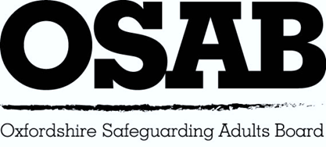 8
[Speaker Notes: TRAINER’S NOTE: this slide requires a further ‘click’ in order to show the statements underneath the heading.  Only click once attendees have given feedback.

Trainer to ask attendees 1) to consider what is abuse 2) where abuse can take place, and 3) who can be an abuser.  Give 5 minutes for attendees to consider and discuss the questions.  If the room goes quiet before 5 minutes is up, request feedback.

Answers

Abuse is harm or distress caused by a person exerting power and control towards another person/others.

Where?
Examples; In an adult’s own home.  In a supported living environment.  In a Care or Nursing Home.  Anywhere in the community.  In a hospital.

Who?
Examples; A partner or a relative.  A friend or neighbour.  A paid or volunteer carer.  Other service users.  Someone in a position of trust.  A stranger.]
Why we’re here: 
Legal framework
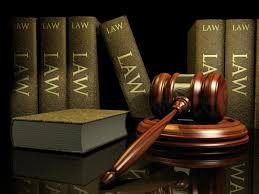 Level 2
9
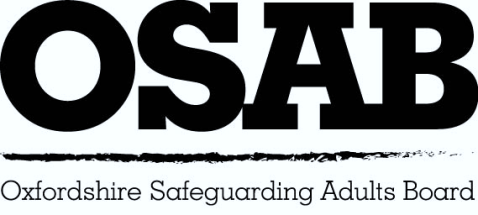 [Speaker Notes: TRAINER’S NOTE: This is a quick slide!  The purpose of it is to make professionals aware that there is a legal framework in which we all operate within safeguarding work.   

Safeguarding is covered by several laws, which depending upon your role you should be aware of.  
Although they may not correspond directly to your responsibilities, depending on your role. 
Safeguarding has no centralised set of laws for all scenarios.  It is important to receive training to understand any particular legal requirements that apply to you.]
Who does adult safeguarding apply to?
Adults (age 18+) who:

has needs for care and support (whether or not the authority is meeting any of those needs),

(b)  is experiencing, or is at risk of, abuse or neglect, and

as a result of those needs is unable to protect himself or herself against the abuse or neglect or the risk of it.
Level 2
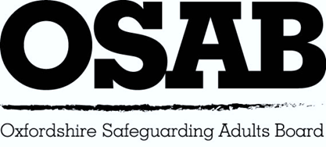 10
[Speaker Notes: TRAINER’S NOTE:  the specific wording on the slide is taken directly from Section 42 of the Care Act 2014 which refers to a local authority’s duty to carry out safeguarding enquiries where… (read from slide) 

Safeguarding work is still relevant though to many other adults who do not necessary fit into the definition above, but not every adult in our community.  For these people it is likely the organisations attendees work for will therefore be highlighting safeguarding concerns and potentially working with the person and others to reduce risks (where possible).  We will consider what can make a person more vulnerable to abuse later.

TRAINER’S NOTE: it is worth pointing out here that it is for the Local Authority to assess and make the decision as to whether a person has care and support needs.  Attendees will not necessarily know this themselves, but the more information they can offer in terms of difficulties a person faces, should help with this consideration.]
Safeguarding the wider population
Support may be available from:
Police, domestic abuse services, homeless services, fire service, the National Referral Mechanism for victims of modern slavery, community and support groups, other social services teams, housing providers, trading standards.

Guidance document
https://www.osab.co.uk/wp-content/uploads/Procedure-for-adults-who-dont-engage-v2.pdf
Level 2
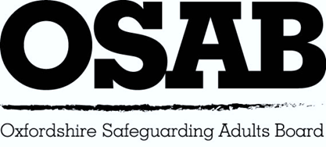 11
[Speaker Notes: TRAINER’S NOTE: Acknowledgement to be given to the challenges faced by many organisations of how to support people who are at increased risk of abuse, but who are not deemed to have care and support needs (so a formal safeguarding response is not triggered with the Local Authority).  

This may include; informal carers, many people who self-neglect, homeless people, and survivors of domestic abuse.  Wherever someone is being harmed, or is at risk of harm, there are agencies that can help.  

Partnership working is key to supporting people to reduce or remove risks they face.  There is a guidance document available on the OSAB website (link on the slide) which should be used to assist when a formal safeguarding response with the Local Authority is not appropriate.  It is designed to support organisations to work in partnership to consider the risks and interventions that are appropriate for the person and their circumstances.]
Categories of Abuse
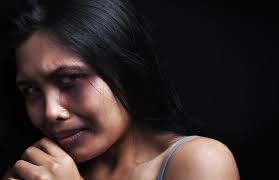 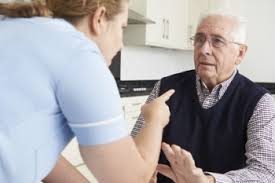 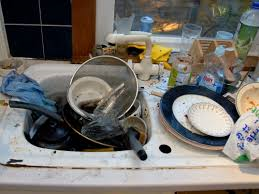 Level 2
12
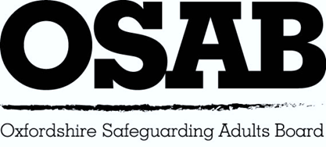 [Speaker Notes: TRAINER’S NOTE: Trainers to recap on what has been covered so far; what safeguarding adults means, what is abuse, where it can take place, who can be an abuser, the legal framework, who adult safeguarding applies to and what support is available when a statutory safeguarding response is not appropriate.  Now the attendees are to take the time to consider different types of abuse.

Exercise

The Care Act 2014 guidance lists 10 distinct categories of abuse.  Have a think about what forms of abuse you are aware of, whether that be through your own work, the media, or your own personal lives.

Self-neglect; Neglect & Acts of Omission; Sexual; Psychological; Physical; Modern Slavery; Financial or Material; Discriminatory – NB/ Hate Crime & Mate Crime; Organisational and Domestic - ‘Incident or pattern of incidents of controlling, coercive or threatening behaviour, violence or abuse by someone who is or has been an intimate partner or family member regardless of gender or sexuality’ It can include; psychological, physical, sexual, financial, emotional abuse, so called ‘honour-based’ violence, female genital mutilation, forced marriage.

Other safeguarding issues; Cuckooing, Radicalisation (NB/ PREVENT).    ALL ARE LOCAL AND NATIONAL ISSUES.

TRAINER’S NOTE: hand out Threshold of Needs Matrix document once feedback received and inform how this should be used/referred to in delegates daily work.  It is important here to highlight the Consultation Line number and the use of it.  Also important to highlight the need for workers to note in whatever records they have to use within their work that they have referred to the TofN Matrix and/or called the Consultation Line, and the outcome of such.]
What To Look Out For
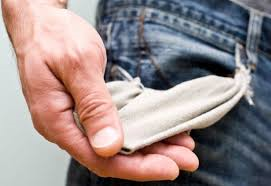 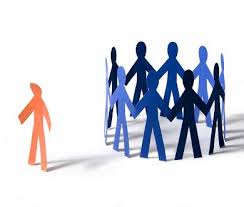 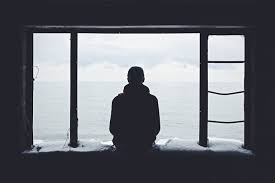 Level 2
13
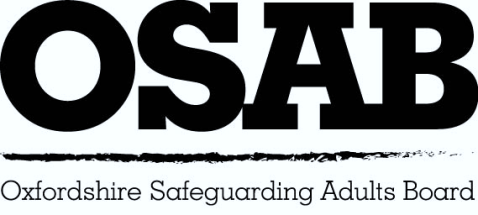 [Speaker Notes: TRAINER’S NOTE:  This slide and content is likely to take some time as it is designed to get attendees to not only consider what may make a person more vulnerable, but also, what may support them to be less vulnerable, along with cultural considerations and situations/signs that may alert attendees to concerns.

Trainer’s to start by asking attendees in groups to consider what they believe could lead a person to being more vulnerable to abuse and neglect.   Ask them to consider both personal characteristics and environmental factors.  Give a few minutes for this, then ask for feedback.

Examples
Personal Characteristics:-
Not having mental capacity to make decisions about their own safety including fluctuating mental capacity associated with mental illness and other conditions
Communication difficulties 
Physical dependency – being dependent on others for personal care and activities of daily life 
Low self esteem 
Experience of abuse 
Childhood experience of abuse

Environmental Factors:-
Being cared for in a care setting, I.E. being dependent on others 
Not getting the right amount or the right kind of care that they need 
Isolation and social exclusion 
Stigma and discrimination 
Lack of access to information and support 
Being the focus of anti-social behaviour
Financial Challenges
Coercive/controlling situations
Lack of autonomy
Cycle of deprivation

TRAINER’S NOTE: Emotional resilience should be discussed here too.  
ER is the person’s own ability to look after their wellbeing which can help them deal with pressure, and reduce the impact that stress has on their lives.  Resilience is not just about a person’s ability to bounce back, but also their capacity to adapt in the face of challenging circumstances, whilst maintaining a stable mental wellbeing.  This can be achieved, for example by; making some lifestyle changes, looking after their physical health, giving themselves a break and building their own support network.

TRAINER’S NOTE:  Cultural differences should be discussed here too especially in terms of what may be acceptable in one culture, may not be in another.  If something is a crime though, that surpasses everything else.  

Cultural issues may even be issues such as an elderly person being averse to asking for support as it wasn’t something that was discussed or anything done about in their generation, for example, domestic abuse.
As in opposite-gendered couples, domestic abuse is underreported by people who identify as members of the LGBT+ community.  There are many reasons why this may be the case, but one could be the person is afraid of revealing their sexual orientation or the nature of their relationship due to fear of discrimination.
Consider sex workers who are being exploited, are they likely to report to Police?  Again, there may be many reasons why a person may not wish to, but one of those could be a fear of not being believed and/or prosecuted in terms of their work.
Honour-based abuse and forced marriage are still less visible and more covert crimes and incidents.  All genders are perpetrators and abused.

TRAINER’S NOTE:  Signs/situations.  There are many signs/situations that may alert you to a safeguarding concern.  One of which is missed appointments.  If someone does not attend, does it start to raise questions as to why, or is it just a case of two strikes and their case is then closed?  The reasons could be many; for example, the way the appointment has been communicated, the person cannot afford to get to the appointment, the person is in a coercive and controlling situation where they are unable to attend.]
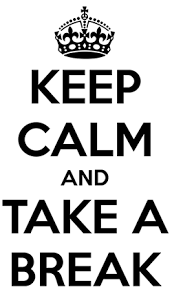 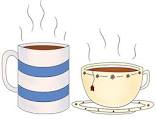 Level 2
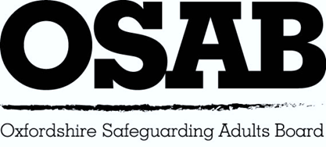 14
Case Study
Bengt has contacted the Customer Service Team to complain about the noise coming from his neighbour’s property at “all hours of the night”

He informs the Customer Service Advisor that his neighbour Paulo is in his 80’s, doesn’t go out much, and he does not usually hear any noise at all, but over the past few weeks has heard music, loud talking and banging coming from the property at night.

What are your initial thoughts about this situation?
What questions could you ask?
Level 2
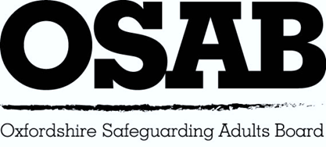 15
[Speaker Notes: TRAINER’S NOTE: Bengt is prounounced ‘Benkt’ – Paulo is pronounced ‘Pawlo’.  This slide is designed to get delegates to reflect on everything discussed so far, but also to highlight potential subconscious and personal biases and/or organisational perspectives of potential safeguarding concerns.

(Trainers need to consider carefully how to approach this slide.  The idea is to draw out that we can all have unconscious biases, how they can affect our thought processes and ways in which we approach a situation.  It is also designed to draw out that depending on the organisation and type of work people carry out, there response to this situation may differ)

Trainer’s to ask attendees to read the slide and feedback straight away.  Not to put too much thought into it.  In this way, hopefully responses will be initial, rather than deeply considered. 

How do our own beliefs, experience and attitudes influence our decision-making and potentially increase vulnerability?

Did attendees feel more sympathetic and concerned about Paulo as he is in his 80’s?   Did a ‘caring’ element come out in the delegates responses?  Did they consider that Paulo may be a fit and healthy man in his 80’s, or did they think he’d be frail?

What if the case study had stated Paulo was in his 20’s and had substance misuse issues?  What would the attendees thoughts have been then?

Potentially drawing out a concern for an older man who could be being abused by others, as opposed to a younger man who may be the ‘problem’?]
Six Principles - Safeguarding Adults
Empowerment
Protection
Prevention
Proportionality
Partnership
Accountability
Level 2
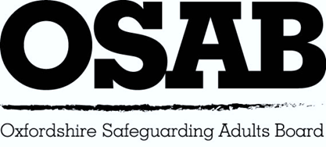 16
[Speaker Notes: TRAINER’S NOTE:  highlight that most people within their work will be working within these principles without always acknowledging/realising they are.

The principles are set out in the Care Act 2014 and statutory organisations have to follow them within their work with people, but they are a useful consideration for anyone working with people.

The main message is for workers to take a person-centred approach.  When you work in this way you are placing the person’s wellbeing and needs at the forefront of everything you do. 

What does each word actually mean?
Empowerment – people being supported and encouraged to make their own decisions and give informed consent.  Talk to the individual.  What do they want?  What are their thoughts about the situation?
Protection – staff must ensure that they know what to do when abuse has happened.  Is there anything that can be done (with the person’s consent) to immediately reduce the risks faced?  Who do you need to inform in your organisation?
Prevention – the fact that you are on this training helps with prevention, as you should be able to spot the signs of abuse and have the confidence to report suspected abuse without putting the person at further risk. 
Proportionality – the least intrusive response appropriate to the risk presented.   Don’t be ‘risk averse’ and make something appear worse than it is, and don’t ignore risks/situations either.   Respect the person, think about what is best for them and only get involved as much as needed.  Don’t apply a “one size fits all” response.
Partnership – You should work in partnership with each other and local communities. Local people, family members, visiting professionals also have a part to play in preventing, detecting and reporting abuse.  Sharing information is an important aspect of partnership.
Accountability – Safeguarding is everybody’s business.  Everyone must accept that we are all accountable as individuals, services and as organisations.]
Communication
“I’m concerned about you because…”
Ask open questions, do not lead
Ask the person what is happening to them
Ask the person what, if anything, they would like to change
Ask the person if they agree to you sharing the information
Level 2
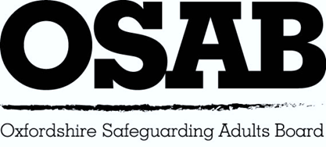 17
[Speaker Notes: TRAINER’S NOTE:  Acknowledge that attendees on this course are unlikely to build long term working relationships with people they may have concerns about, but the communication they have (even if during one telephone call) is really important as it may be the one and only time the situation has been acknowledged and the person has been asked about it.

Effective communication with people is useful in order to gain relevant information.  

If someone makes a disclosure to you, you have witnessed an incident, or you have picked up on signs that may point to abuse occurring, you must speak with the individual (although acknowledgement should be given to the fact this is not always possible, depending upon circumstances)  Trainers to give examples of where it may not be possible i.e. the perpetrator may be listening in to the phone call, or is there with the person etc.  

Further considerations around communication:-

People with sensory impairments i.e. sight loss, hearing loss?
A person who does not speak a language that you speak?  

Do you utilise a family member or friend to assist the person?  NB/ Sometimes ‘friends’ or ‘family’ can be the people who are abusing the person.  If in any doubt, request an independent BSL interpreter/language interpreter to assist with communication.]
Decision Making in Practice
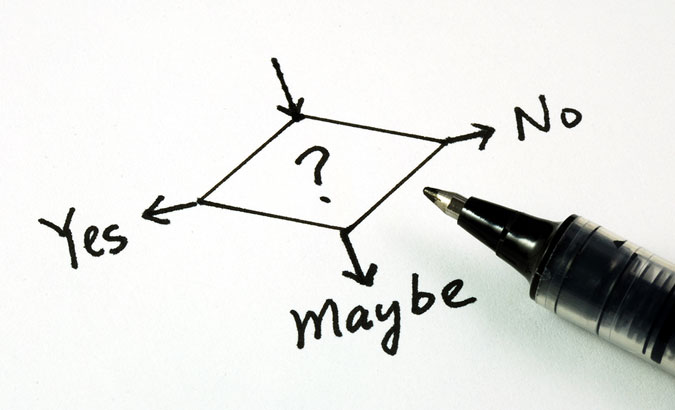 Level 2
18
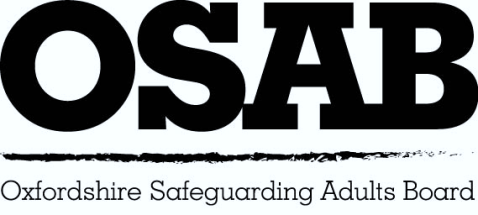 [Speaker Notes: TRAINER’S NOTE:  Key pieces of safeguarding legislation were covered earlier.  The Mental Capacity Act 2005 was mentioned.  This is where we consider it in a little more detail.  The MCA 2005 is one of the key pieces of legislation that should be used by anyone who is involved in the care, support and/or treatment of a person over 16 years of age.

Brief exercise : with the person next to you, please have a quick discussion about what you had for breakfast this morning (if you did).  How did you reach your decision?  What considerations did you need to take into account?  Did you feel able to make the decision without support from others?

Then talk about a person having capacity only if they can carry out all four of the steps:-
Understand appropriately-presented information about that decision;
Retain the information for long enough to;
Use and weigh it to make a decision, and;
Communicate the decision by any recognisable means.

Talk about how people may be able to make some decisions, but not others.  Talk about fluctuating capacity and why.  DECISION and TIME SPECIFIC]
Independent Advocates
IMCA - Independent Mental Capacity Act Advocate

IMHA - Independent Mental Health Act Advocate

ICAA - Independent Care Act Advocate

POhWER – www.pohwer.net/oxfordshire
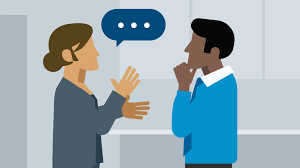 Level 2
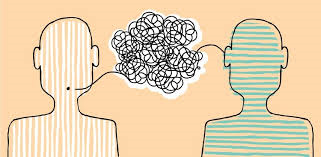 19
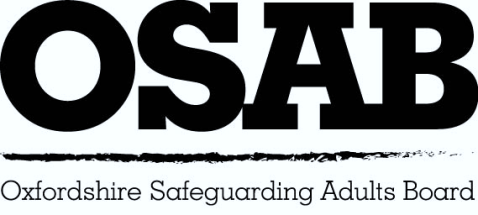 [Speaker Notes: It may be within your work that it comes to light a person has an Independent Advocate working with them.  It is therefore essential that the Independent Advocate is part of any discussions with/about the person.

When does a person need an Advocate?
As a requirement of The Care Act 2014, if it appears to the authority that a person has care and support needs, then a judgement must be made as to whether that person has substantial difficulty in being involved and if there is an appropriate individual to support them.   An Independent Advocate must be appointed to support and represent the person to assist their involvement, if the two conditions are met and if the individuals are to take part in safeguarding enquiries.  There are also other instances such as assessments of need and reviews, but here we are focusing on an individual participating in a safeguarding enquiry.

Who runs the Advocacy service?
In Oxfordshire it was run by Getting Heard, but this has now folded.  
A national organisation called PohWER are due to officially begin their work in Oxfordshire on October 1, 2019.]
What To Do With A Safeguarding Issue
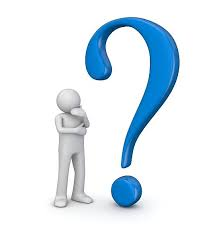 Level 2
20
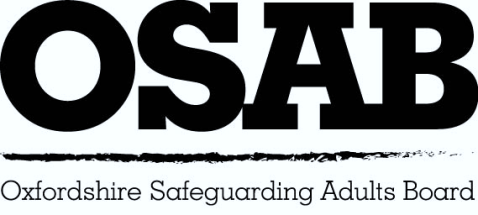 [Speaker Notes: First and foremost, keep the person safe (if safe and appropriate to do so)  If a person is at immediate and significant risk of harm, or it has occurred, please take appropriate steps, i.e. call Police, Fire or Ambulance services.  Safeguarding is not a substitute for the emergency services!

Gain consent if able to – consent is not essential when deciding whether concerns should be raised.  However, wherever possible you should discuss your concerns with the person and/or their representative and seek their consent.  Are there any children and/or other adults with care and support needs involved, or is there a potential risk to others?  If this is the case, consent can be overridden in the interests of protecting others.

Gain the views and wishes of the person concerned.

Refer to the threshold of needs matrix to consider whether the matter needs to be raised as a safeguarding concern, or whether a consultation call is required.  

Seek advice and support from a senior member of your team as to the next steps you need or they need to take.]
Record Keeping
‘Record of concern’ forms for all staff to use e.g. incident reports

Recording of actions and outcomes

Accurate factual information

Date and time

Name of staff member signed and dated

Record any questions you/or your staff member asked
Level 2
21
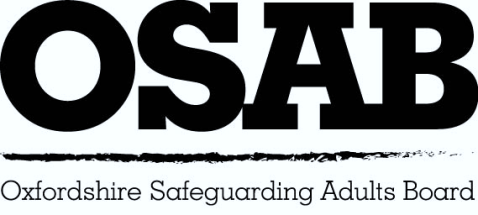 [Speaker Notes: TRAINER’S NOTE:  Acknowledge that different organisations will have different recording systems, but the main points on the slide are relevant in any place of work.

Record keeping is important in all aspects of our work with people.  

As a basic format, it is useful to record any incidents, or general concerns you have about a person within your organisation.  This can help to build a picture of issues/situations that are occurring for that person, or even to show that support has been offered, but the person declined.

We are all very busy, but it is best practice to follow up to ensure matters have been considered and signposted or moved on to appropriate agencies.

If it’s not recorded, it didn’t happen!]
Safeguarding Adults Service
As a worker/volunteer - refer via online form on OSAB Website: http://www.osab.co.uk/public/reporting-concerns/ and click on ‘Professional Safeguarding Alerter form’, alternatively, call the Consultation Line 01865 328232 to have initial discussion

Referrer and the person who the concern is about are contacted (where possible) to gather more information.

Decision made whether to close the concern or to put it forward to further enquiry (Section 42 of the Care Act 2014). 

Both the referrer and the person who is being abused will be informed of what is going on as far as possible.
Level 2
22
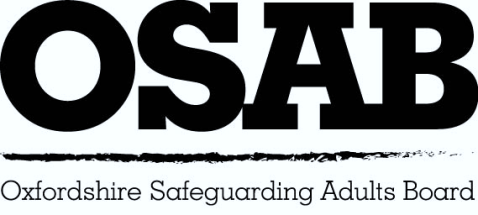 [Speaker Notes: TRAINER’S NOTE: This slide is to go through the process of how to formally report a concern to the Safeguarding Adults Service.  Acknowledge that this is a basic outline of the initial process that is followed.

If a referrer disagrees with any decisions reached by the Safeguarding Adults Service, this should be escalated to the Team Manager, Fay Brown.  If professionals are still unsatisfied following escalation, it should be raised to the Operational Safeguarding Manager, Hugh Ellis.  Both can be contacted on 01865 328232.

If a member of the public wishes to raise a concern, they can either complete an online form following the link on the screen, but need to click on ‘General Public Alerter form’, or should call the Social & Healthcare Team number 0345 050 7666 where information will be taken and passed to the Safeguarding Adults Service, or to another team within Adult Social Care if more appropriate.]
Case Studies
Read the case studies

What are your initial impressions?

Any potential signs of abuse?

If you were aware of this situation, would you report it?  If yes, who to and how?
Level 2
23
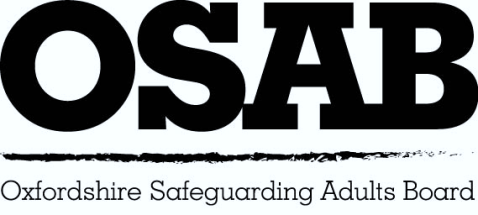 [Speaker Notes: TRAINER’S NOTE:  You should have reached this slide by 12.15 at the latest.  There are six case studies in total.  Please ask attendees to work in their groups.  Give up to 15 minutes for them to consider the content.  This then leaves 30 minutes for feedback on the case studies (if there isn’t time to feedback on all 6, cover as many as possible), to cover the final slide ‘Summary’, and to ask whether attendees have any questions.

Trainer’s to inform attendees that this is their opportunity to consolidate all the learning from the session.  Ask them to refer to the Threshold of Needs Matrix when considering each case study as this will get them to start to understand how it can assist them and their colleagues when a concern arises.]
Summary
Talk with the adult.

Is there anything you can help with immediately to reduce any risks?

Refer to Threshold of Needs Matrix.

Any concerns should be reported, either to Line Manager, Safeguarding Lead and/or Safeguarding Adults Team.

Document facts clearly and concisely.

Be prepared to contribute to any safeguarding enquiry which may take place.
Level 2
24
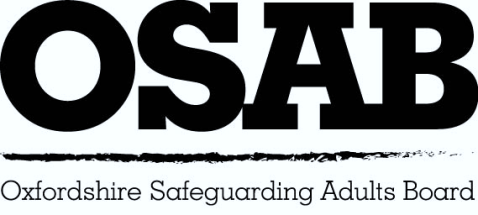 [Speaker Notes: TRAINER’S NOTE: Trainers to clarify training session has been about raising awareness of adult safeguarding and ‘everybody’s responsibility’ around it.  

[Should attendees wish to undertake further training around safeguarding issues, OSAB are currently hosting Domestic Abuse and Modern Slavery training, along with more in depth adult safeguarding training for frontline/caseworkers and leads/managers]

Please inform attendees that they will be sent a link to the slides and a ‘useful information’ booklet which will have contact details of organisations, information about further training availability etc.]